Karlovy Vary 3 July 2023
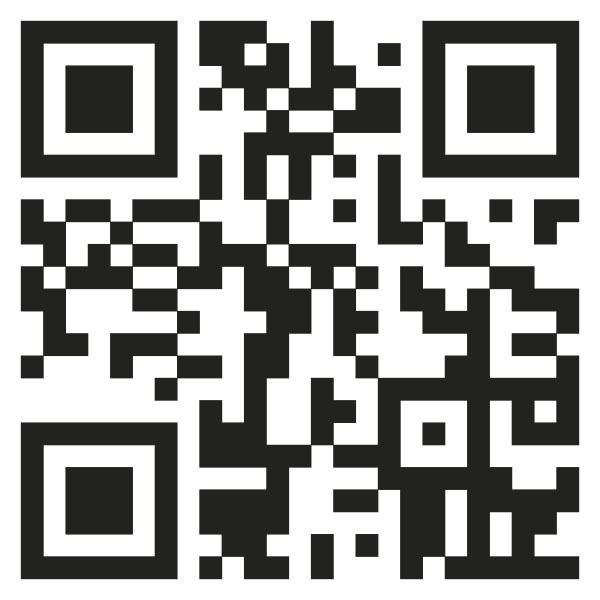 Purpose and scope
Media and Audiovisual Action Plan (MAAP-2020): “explore media trends – from technology advances to emerging production and consumption patterns – and analyse their potential impact in the European media market and business models”
To strengthen understanding, share data with stakeholders and inform policy development, but not to prepare specific initiatives
Scope: as in the MAAP – media ecosystem- audiovisual sector, video gaming, news media.
Ministers of Culture Council specific request to get insights on EU streaming market and impact on European production
Overall trends  (1)
Media compete in the same attention economy where growth is driven by online players and consumers increasingly shift online.
Overall revenues are recovering from COVID but show important differences.
Market size is estimated at EUR 91.4 billion for the audiovisual sector, EUR 23.5 billion for the video games sector and EUR 19.8 billion for news media
TV is the preferred media for films and series and is among the most trusted sources of information.
Overall trends (2)
Intellectual property is a strategic asset to be independent. 
Technology is key to adapt and open new market opportunities (data, AI, XR). 
Consumer behaviour is driving new business models
Human capital is at the heart of media but new skills are needed.
Financial investment is more important than ever to address the above.
AV market overview
Growth of 8% in 2021
Broadcasting 83.7% of revenues (stable), VOD 12.8% (rapid growth), cinema 2.5% (decreasing).
99% SMEs but value concentrated in top 100
US players reach 30% of revenues of top 100 and three companies capture 71% of VOD subscriptions
Consumer preferences
TV remains the preferred service with 71% saying they watch films or series on linear TV at least once a month
A significant substitution effect? More than 40% of SVOD users said they intend to use more streaming in the coming year.
Tastes are diverse but most liked genres are thrillers, action and comedy.
Tastes are open to content from all origins but US is most appealing (45%), then domestic (44%) with other European at 28%.
HOW OFTEN DO YOU THINK THAT YOU WILL DO EACH OF THE FOLLOWING ACTIVITIES IN THE COMING YEAR?
WHAT WOULD TYPICALLY BE THE MAIN REASONS FOR YOU TO SUBSCRIBE TO A NEW VIDEO STREAMING SERVICE?
Wide variety of films or series to choose from
Attractive price
High quality films or series
New films or series released regularly
Films or series not available elsewhere (original or exclusive content)
Films or series from all over the world
Lots of options from the genres I like
Films or series from the franchises I like (e.g., sequels, prequels, spinoffs)/ new seasons of series I like
A promotion or free trial
Films or series others talk about
Older films or series which were popular in previous decades
I got it in a package with my TV subscription
Friends or family also have a subscription
The streaming service is a well-known brand
Wide variety of other programmes like reality shows, stand-up comedy, sport
Don’t know
Other
Select up to three countries/regions, % EU15
WHAT GENRES OF SERIES, IF ANY, DO YOU LIKE THE MOST?
Crime/mystery/thriller
Action/adventure
Comedy
Sci-Fi/Fantasy
Drama
Documentary/ biography
Romance
History/war
Horror
Family
Animation
I do not have a preference
Other (Adult, Film noir, Western, Musical)
Don’t know
Select up to three genres, % EU15
FROM WHICH COUNTRIES OR REGIONS WOULD YOU LIKE TO SEE MORE FILMS OR SERIES?
From which countries or regions would you like to see more films or series?
The United States of America
Your own country
The United Kingdom/ Great Britain
Other European countries
Don’t know
Asia
Elsewhere, e.g. Latin America, Africa
None of these
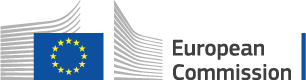 Select up to three countries/regions, % EU15
VoD consumption
US works represented 47% of works available and 59% of viewing time
National titles represented 14% of works available and 13% of viewing time
Other EU works constituted 14% of works available and 9% of viewing time
UK works 9% for both availability and viewing time
EU top 10 most popular titles = 7 US, 1 EU, 1KR, 1 UK
Concentration: top 100 captured 28% of viewing; top 100 EU works captured 42%.
Extended Reality
XR technology provides immersive experiences through hardware such as headsets
The global XR market estimated EUR 24 bn in 2021 (the EU market representing a third of it). Forecast CAGR 40% to 2026. 
Video games, media and entertainment industries represent around half of the XR market.
Will XR become mainstream ? Forecast 75% of the global population will be using AR by 2025.
Top 10 companies in Europe = 84% of revenues and none are EU.  
EU strengths in research and content production
XR & Virtual production
Uses high quality 3D graphics in production process of films and TV series.  
Worldwide market forecast to grow 20% to EUR 2 bio revenues in 2023. Could transform audiovisual ecosystem.  
US companies e.g. Disney or Netflix are early adopters and the UK is also leading.
Skills will be key to harness the potential of virtual production and there is a shortage experienced professionals
Digital assets created through virtual production could have several applications. Assets created for film/TV can be deployed in gaming, VR/AR or virtual worlds, facilitating the emergence of transmedia content. 
Questions about use of assets: intellectual property ownership, use, exploitation and storage.
Human resources slide 2
May 2023

digital-strategy.ec.europa.eu/european-media-industry-outlook
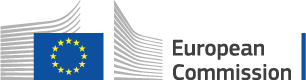